италия
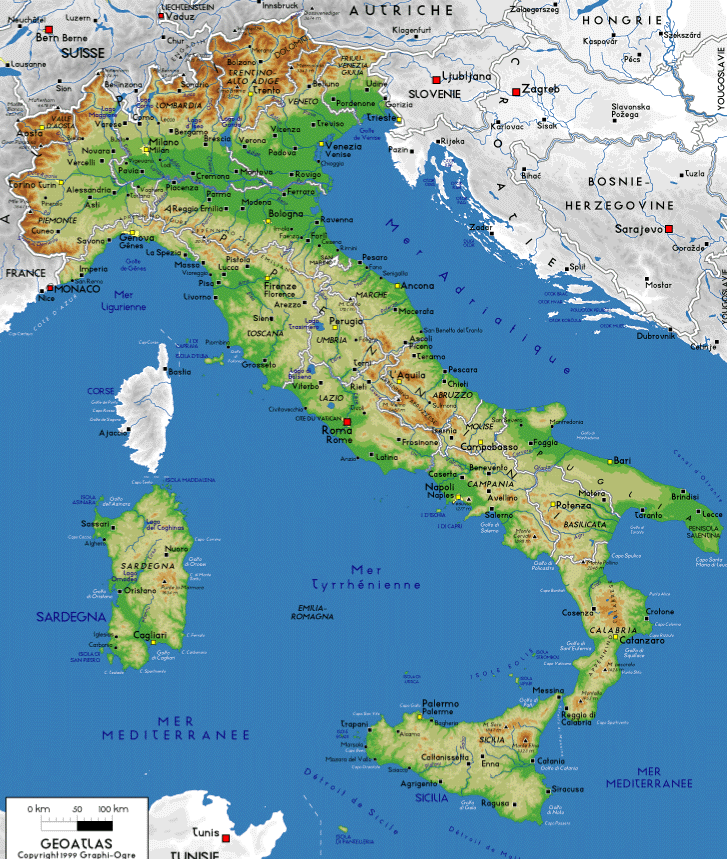 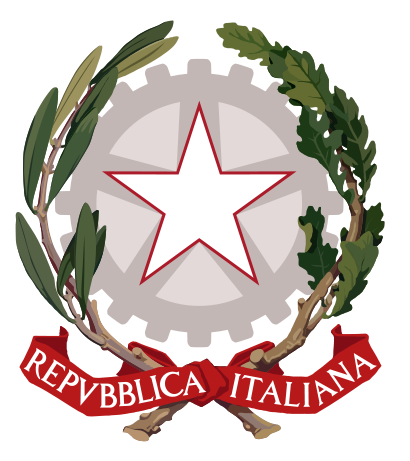 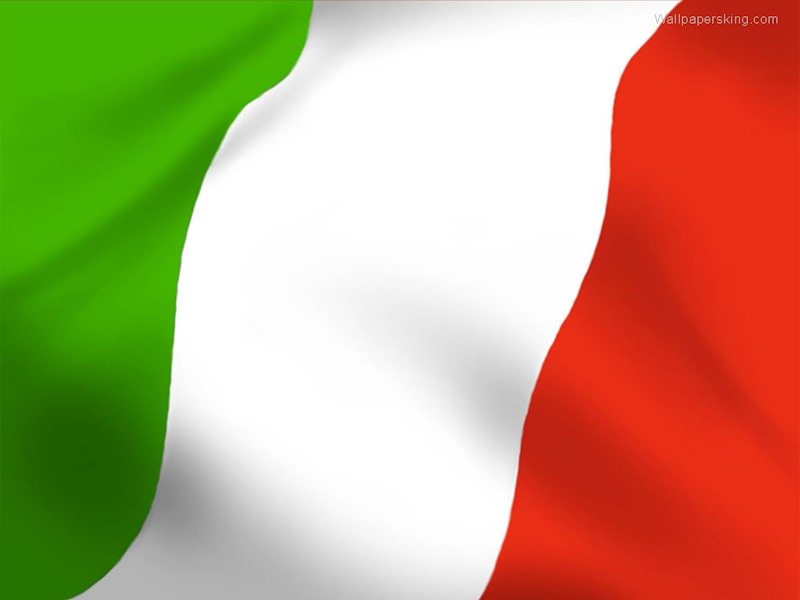 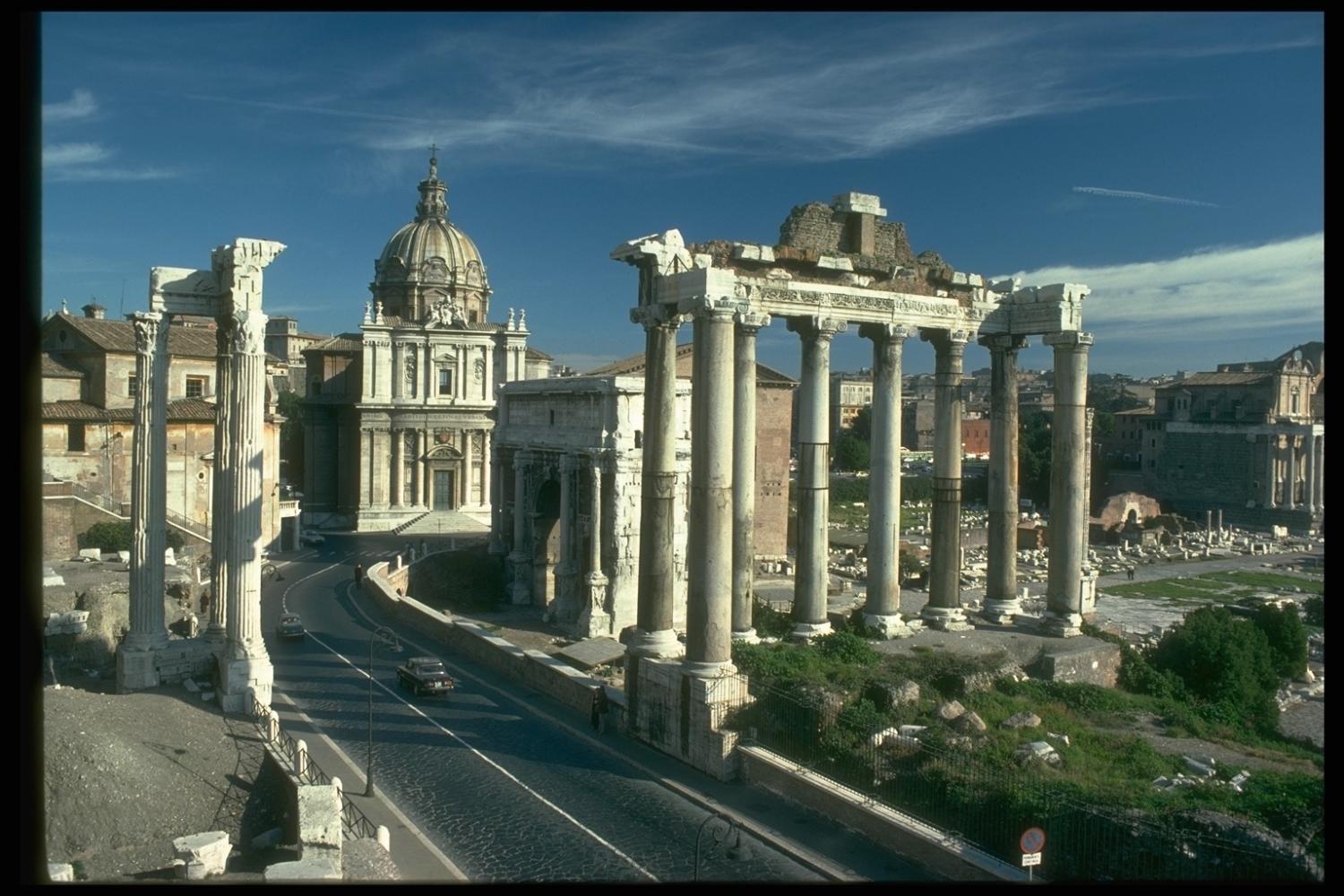 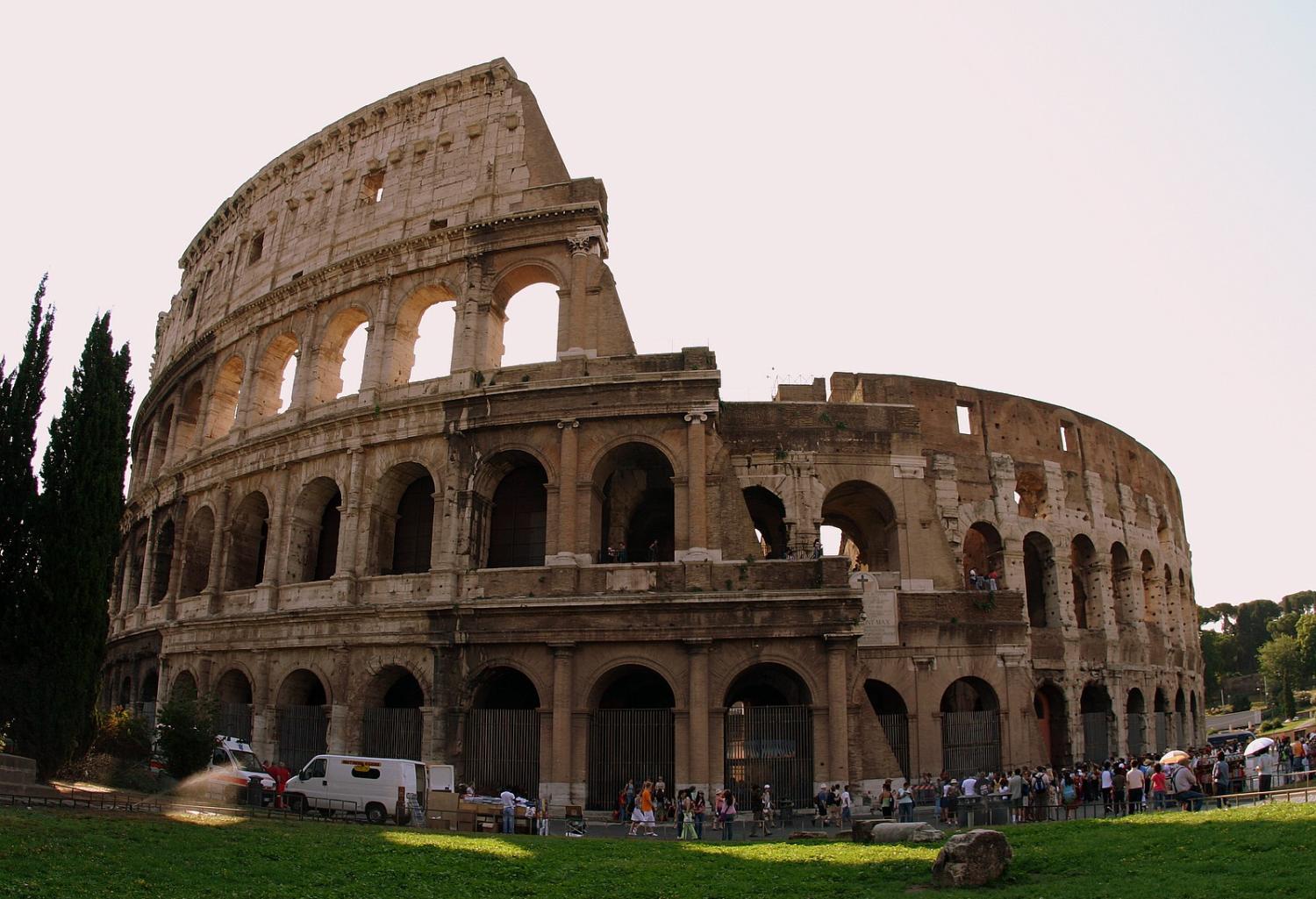 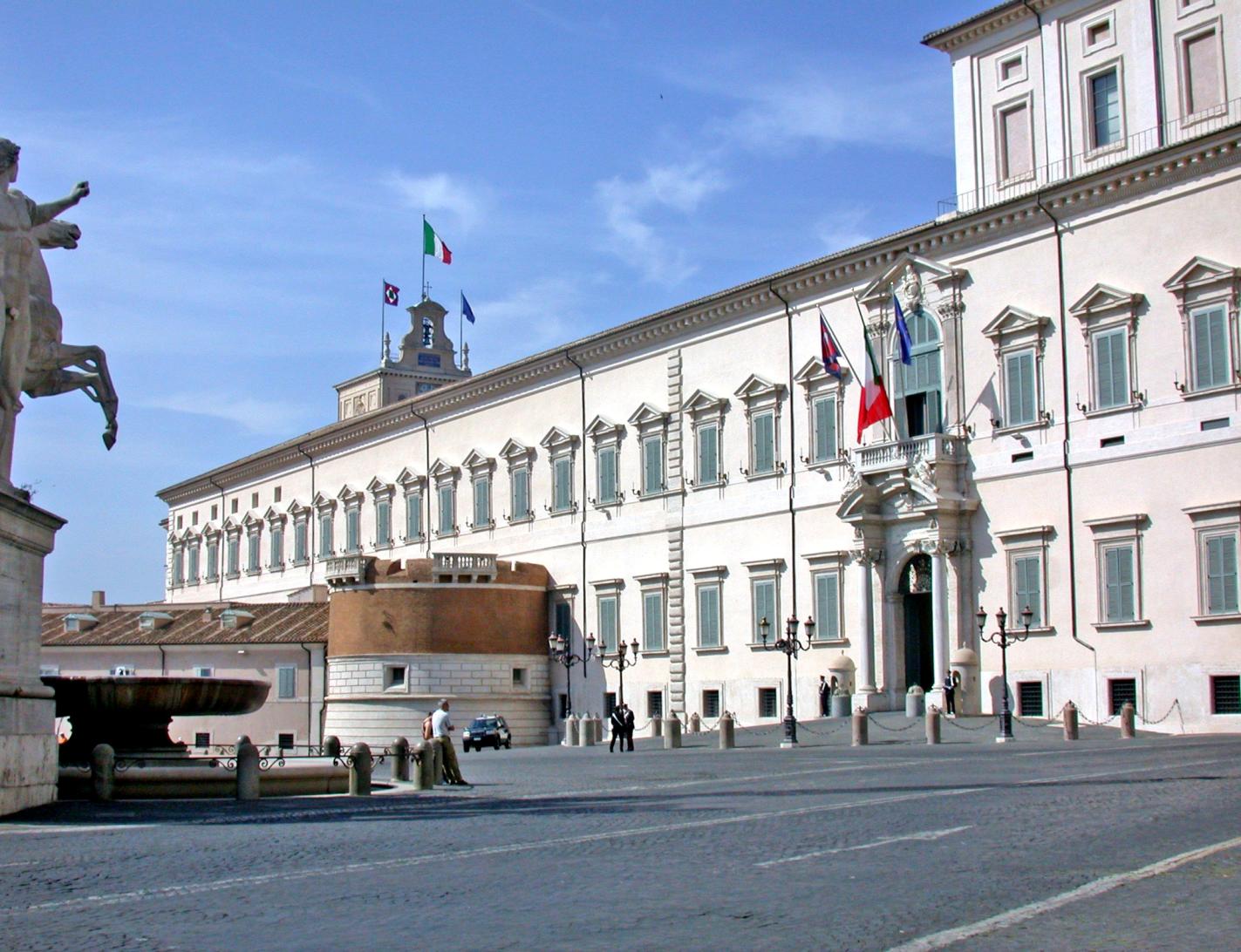 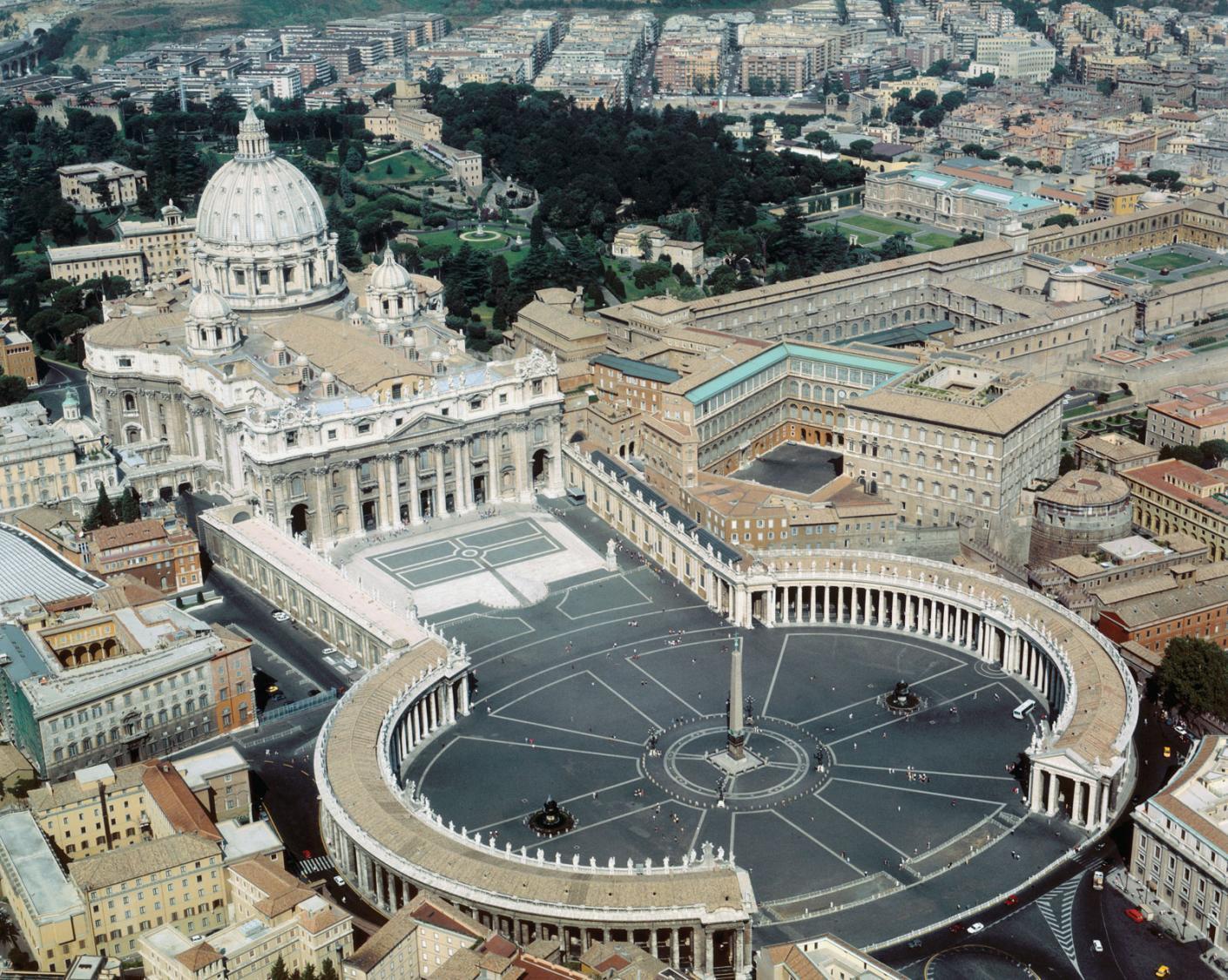 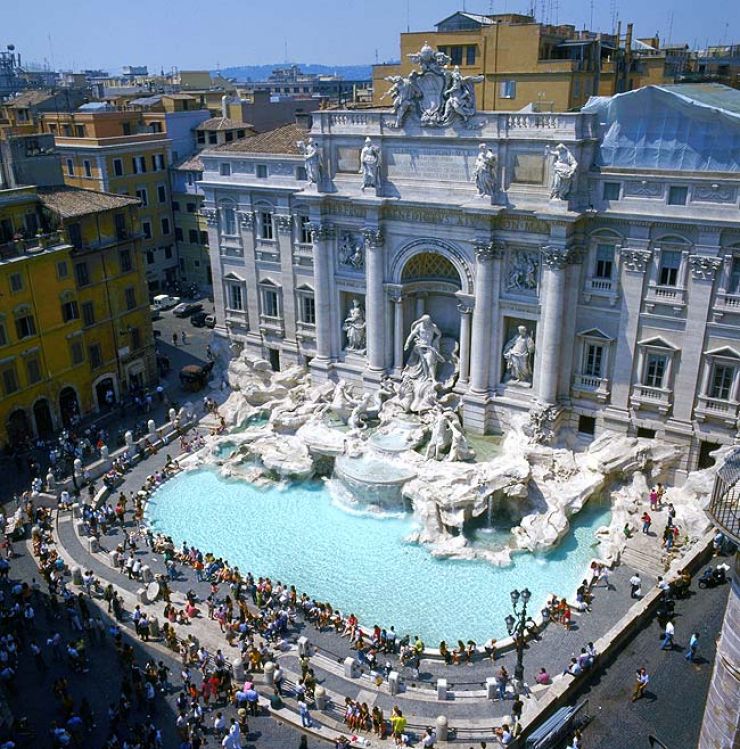 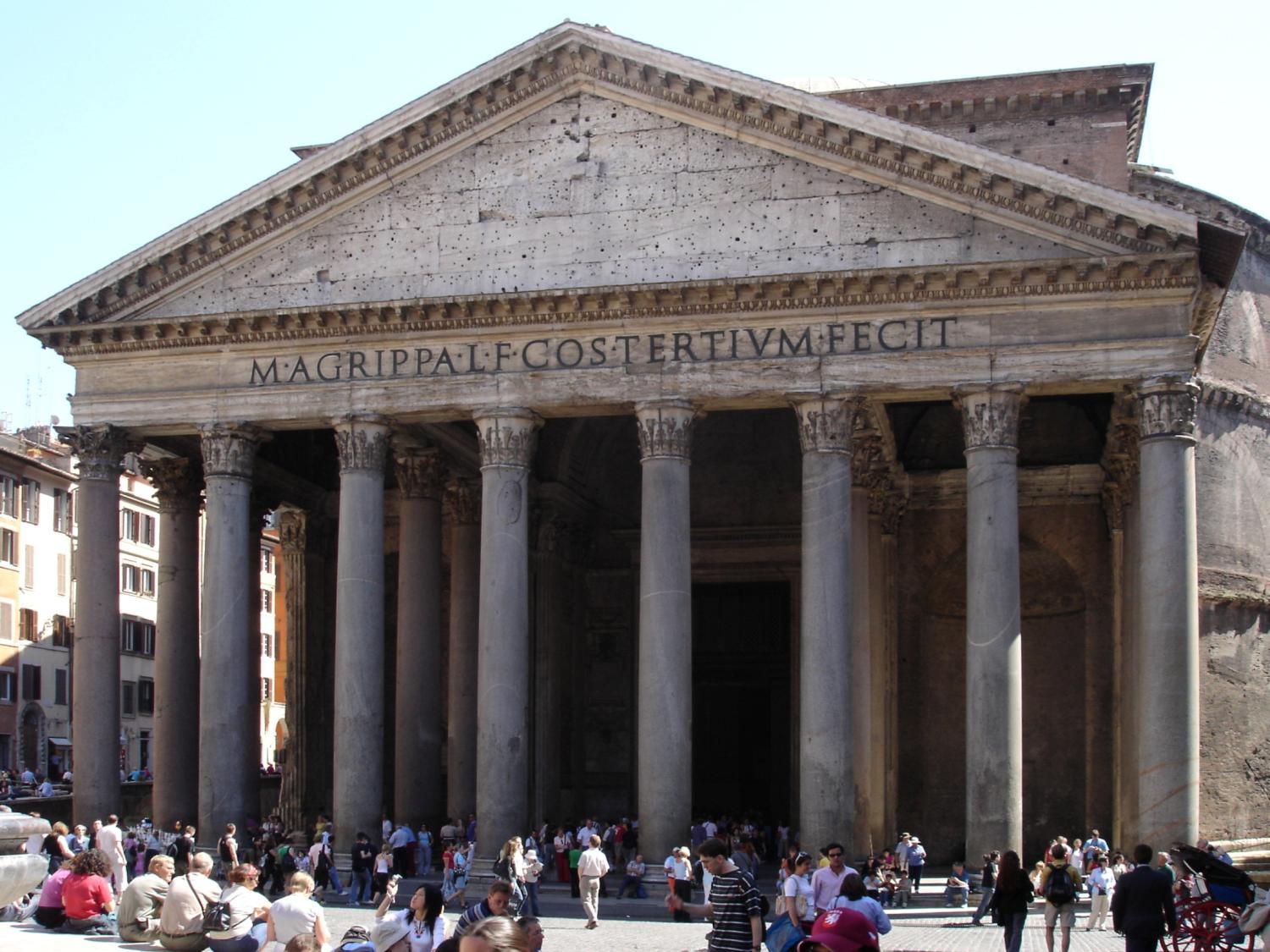 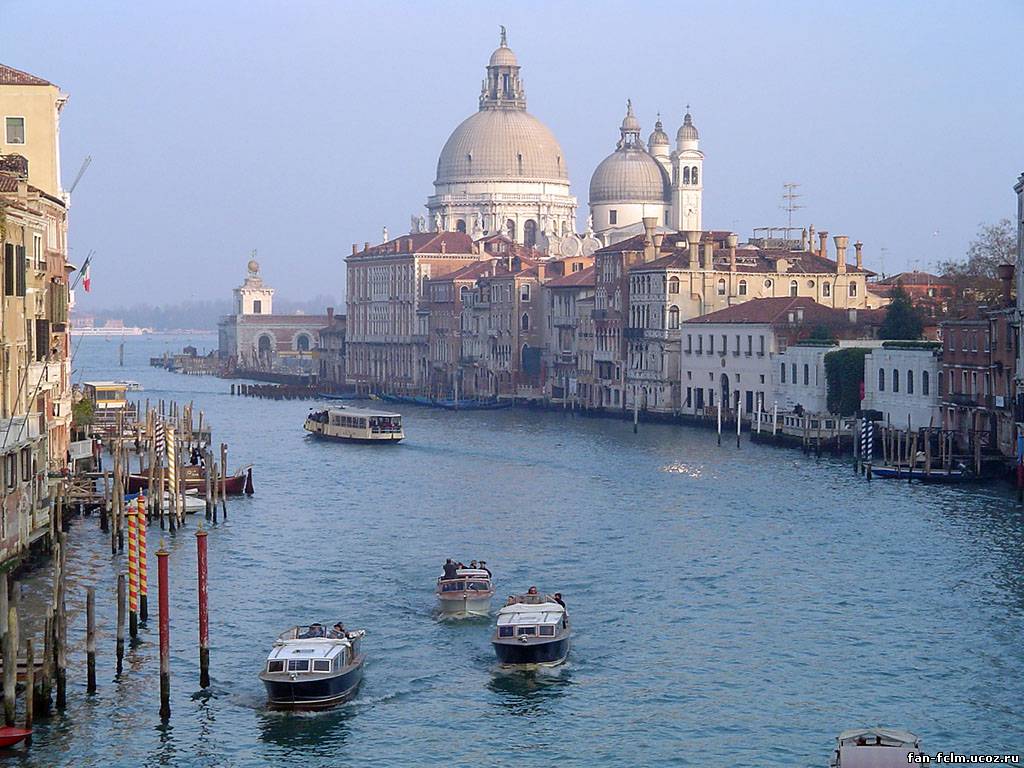 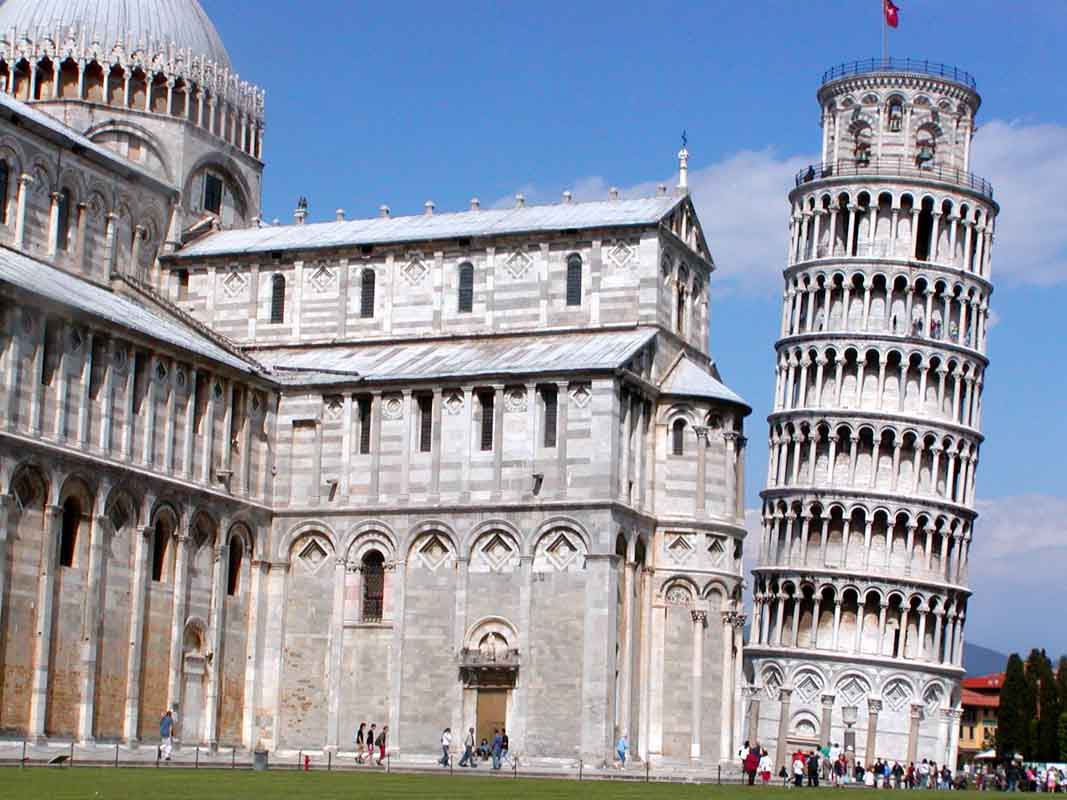 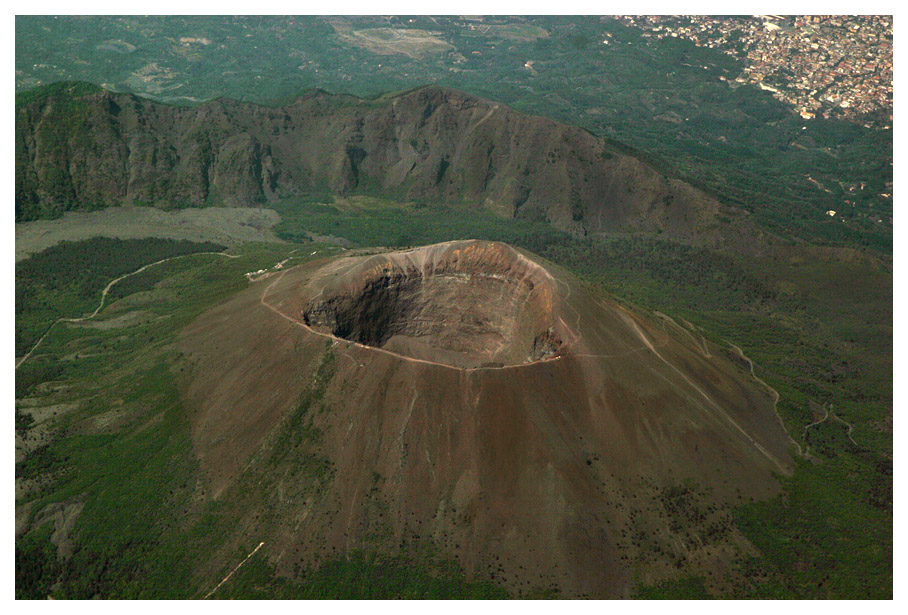